Classification Boundaries
By Aradhya Chouhan
The dataset.
We use sklearn.make_moons dataset builder from scikit-learn. It is a simple toy dataset to visualize clustering and classification algorithms.
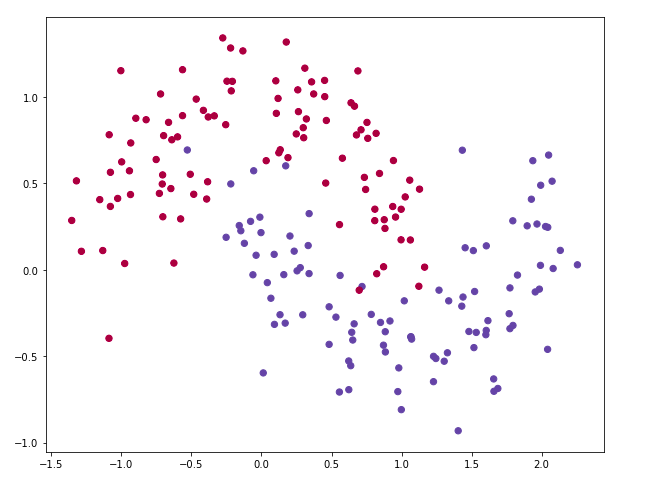 Logistic Regression
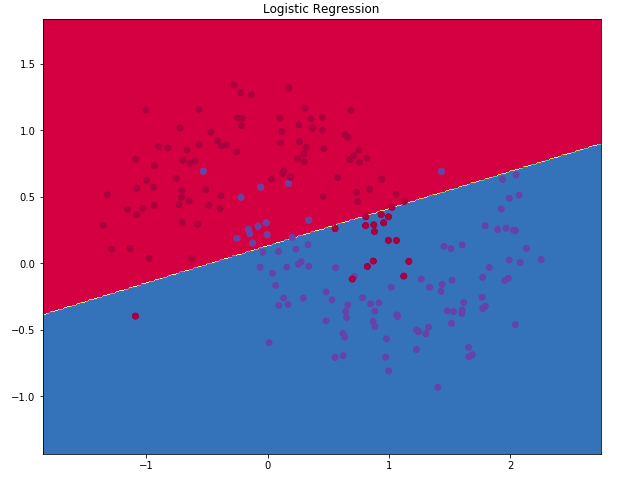 Stochastic Gradient Descent with Hinge Loss
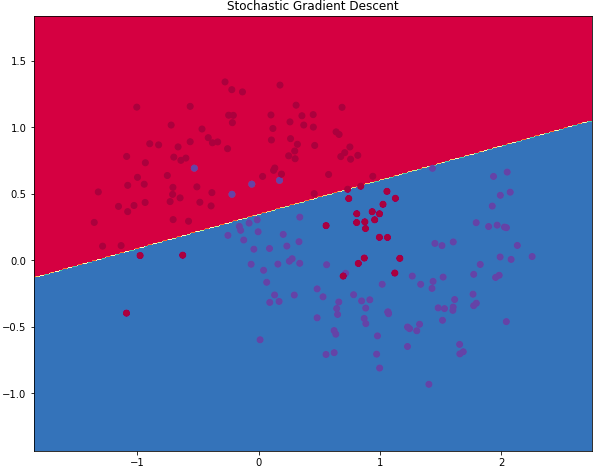 Support Vector Classifier with RBF kernel
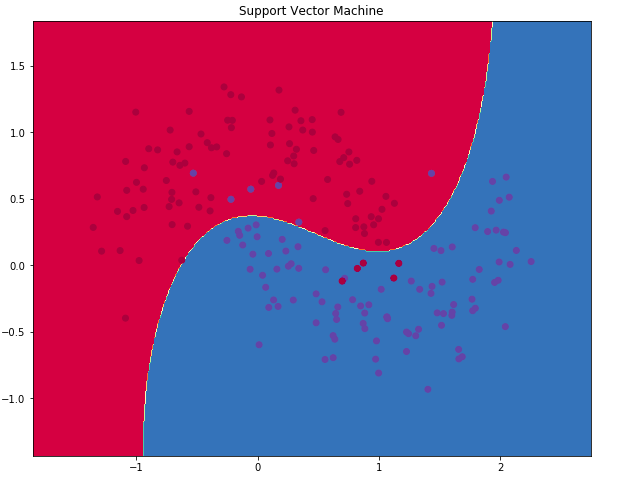 Decision Tree using GINI Index
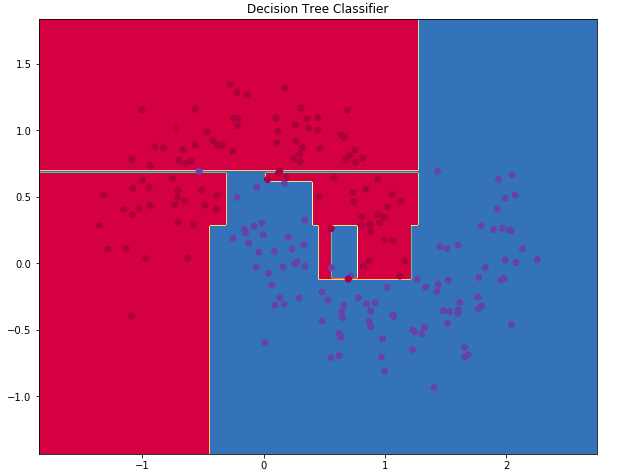 Single layer Neural Network of hidden layer of 3
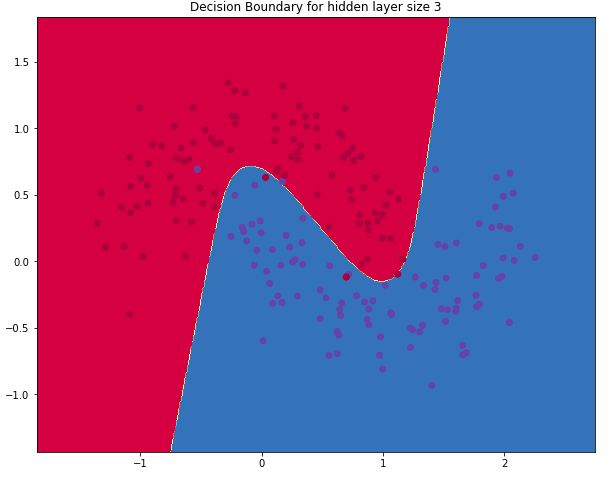 Single layer Neural Network of hidden layer of 5
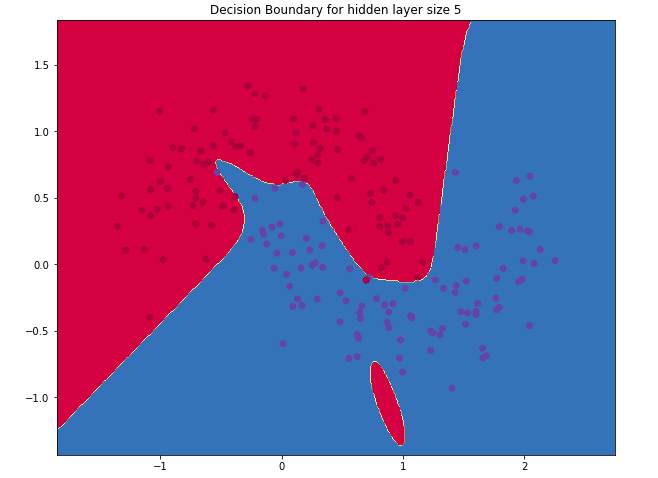 Single layer Neural Network of hidden layer of 10
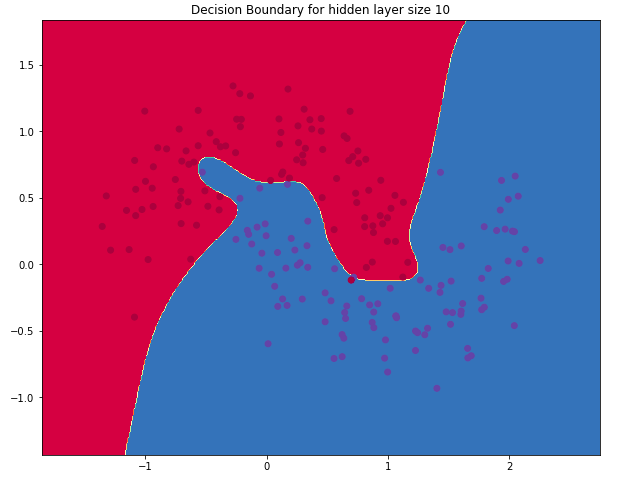 Single layer Neural Network of hidden layer of 100
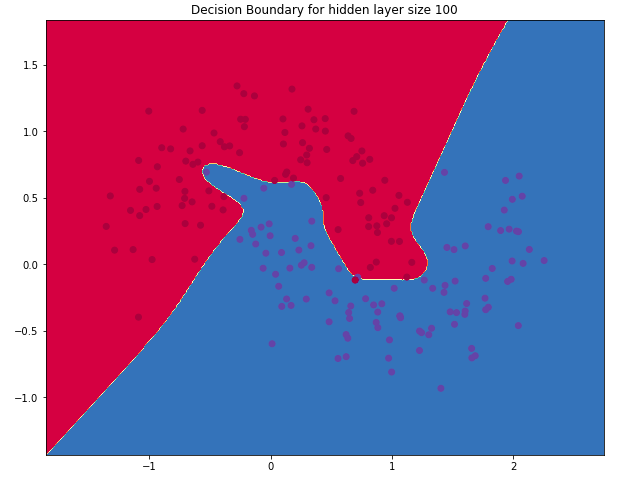